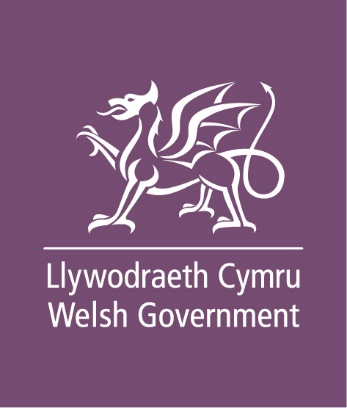 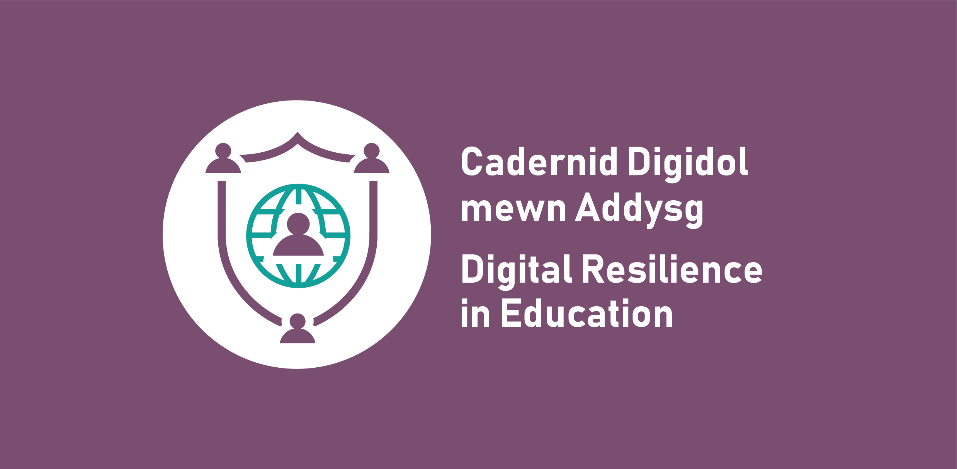 Eich hawl i fod yn saff a diogel ar-lein: Gwers uwchradd
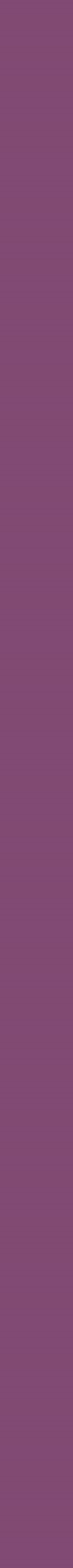 Deilliannau dysgu
Bydd dysgwyr yn gallu:
nodi sut mae eu hawliau’n berthnasol ar-lein
edrych ar yr heriau sy’n gysylltiedig ag arfer eu hawliau ar-lein
awgrymu strategaethau ar gyfer arfer eu hawliau a sut i herio achosion o ymyrryd â hawliau.
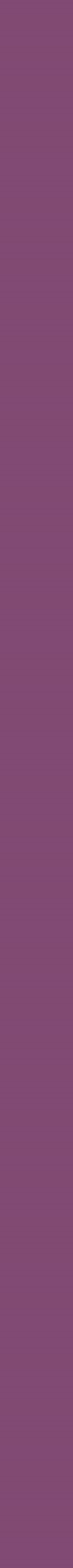 Ydych chi’n gwybod beth yw eich hawliau?
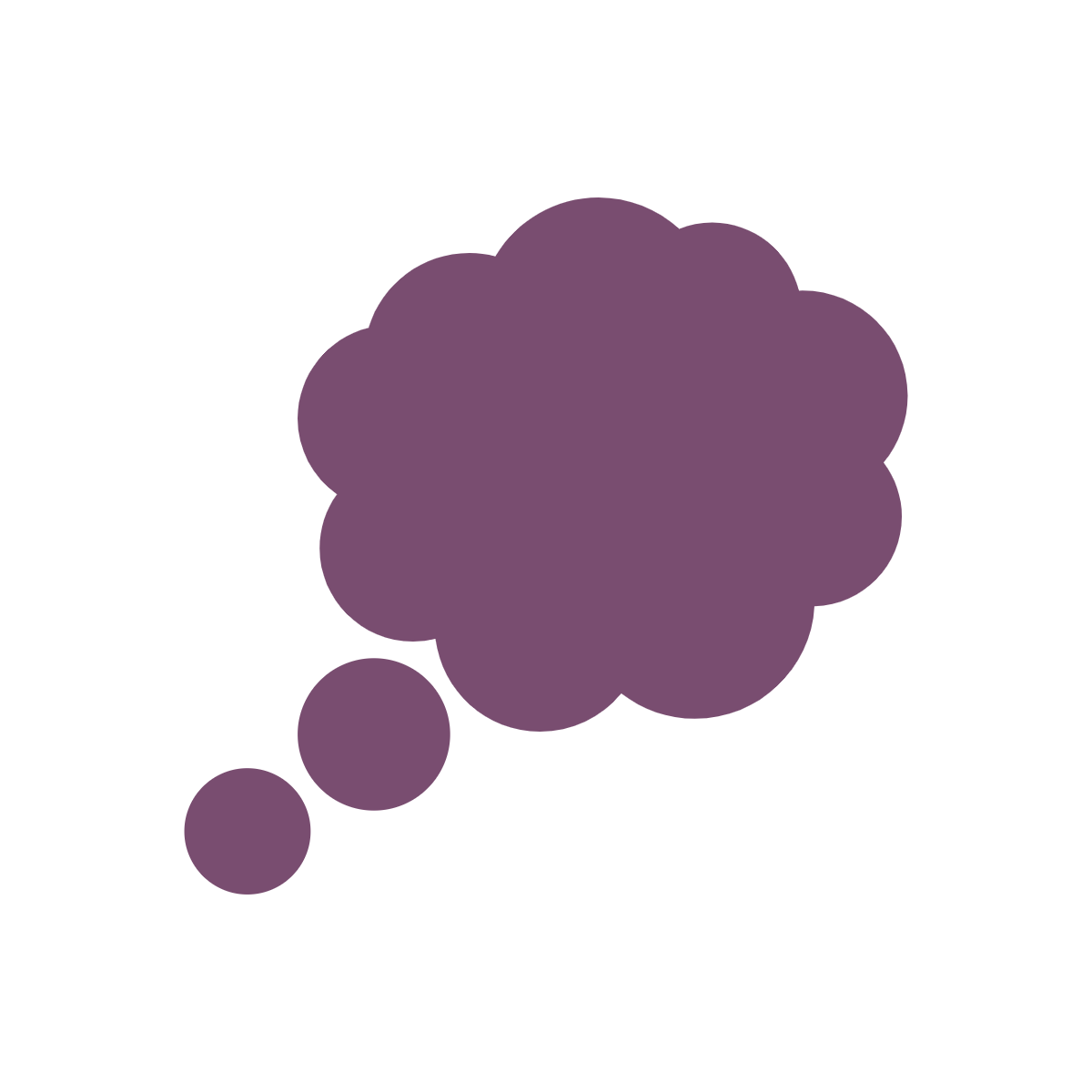 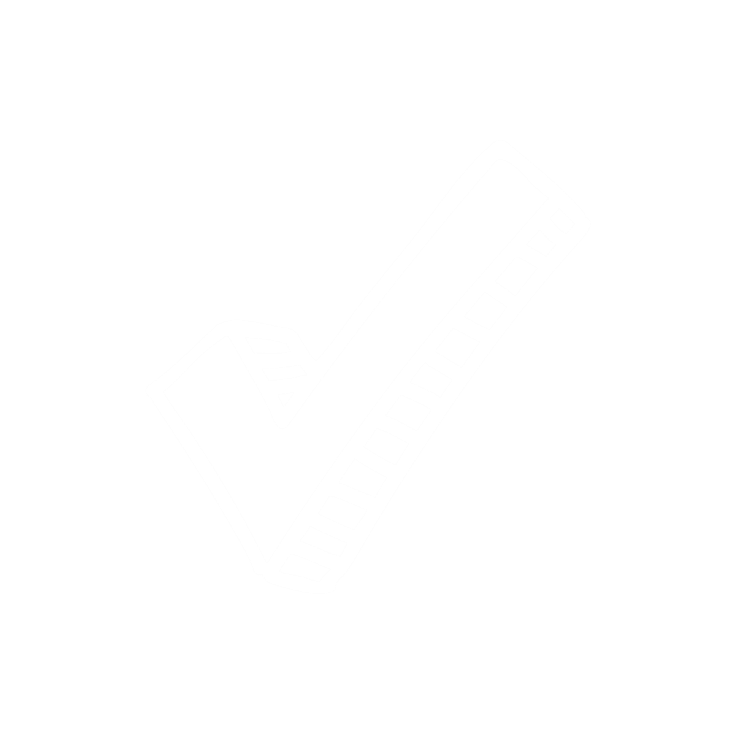 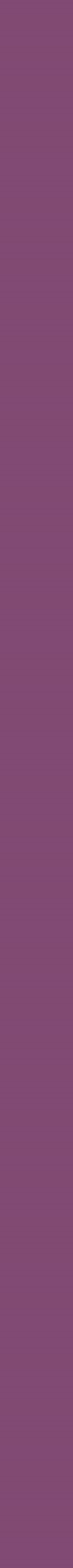 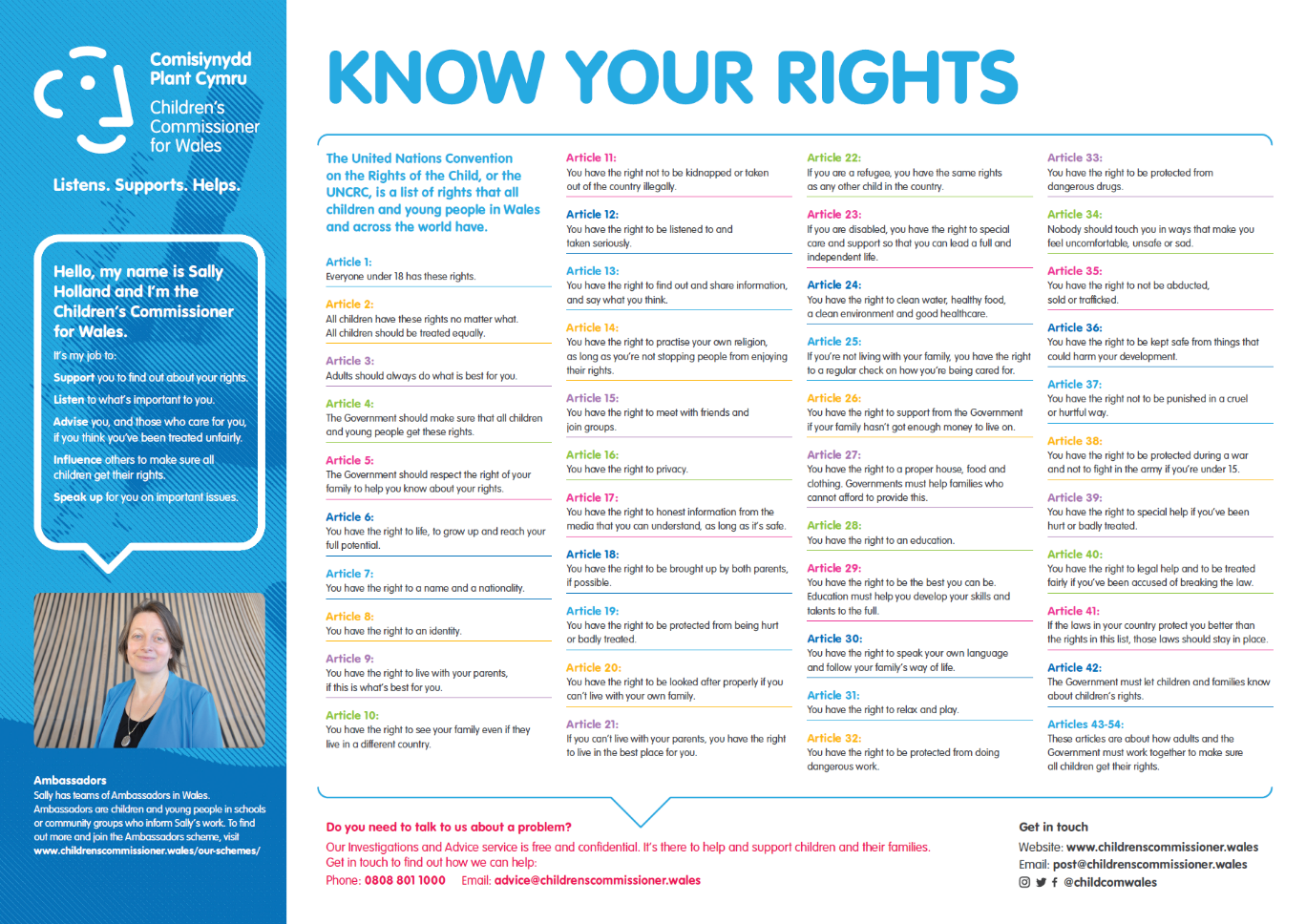 Confensiwn y Cenhedloedd Unedig ar Hawliau’r Plentyn (CCUHP)
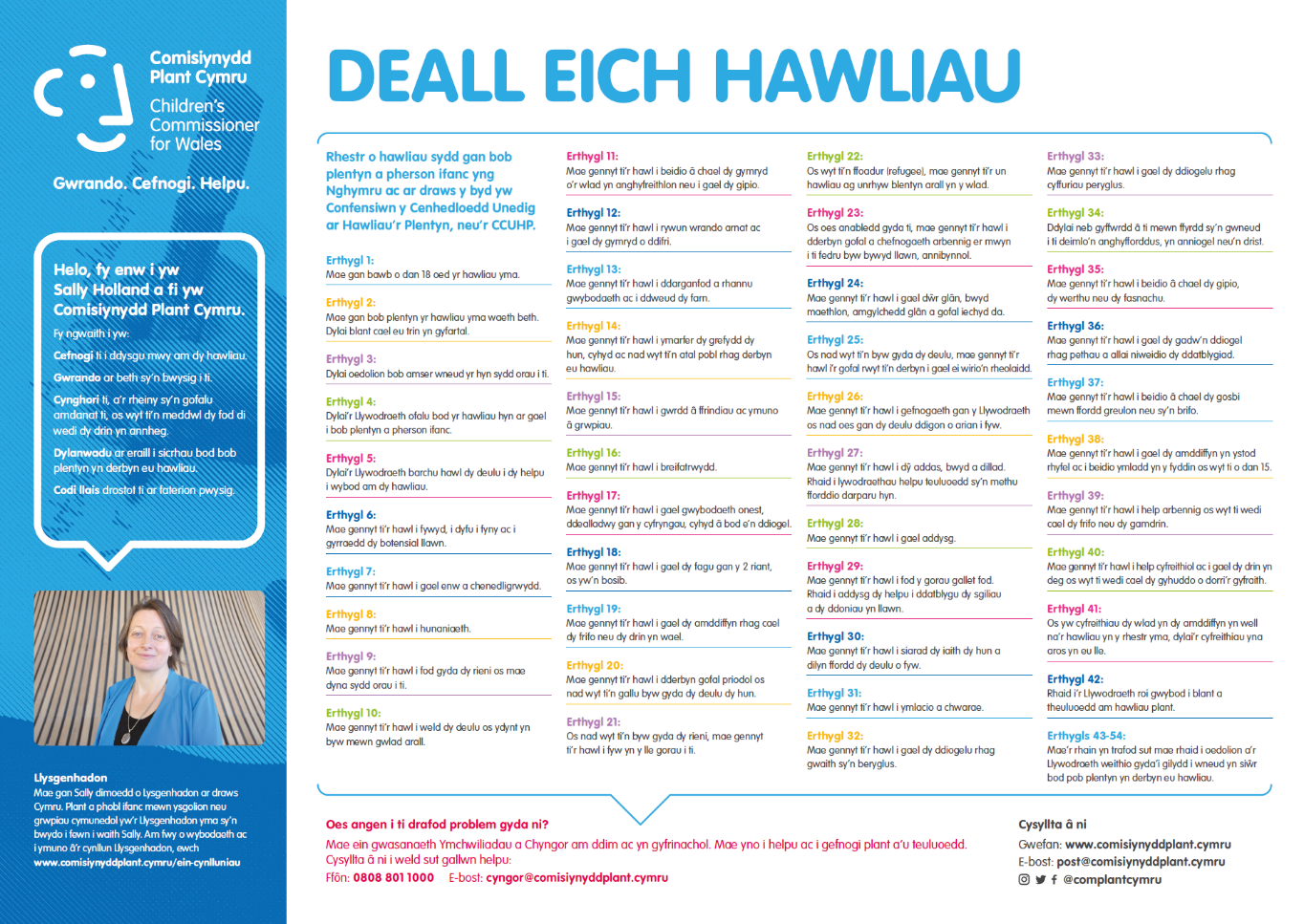 Poster trosolwg y CCUHP
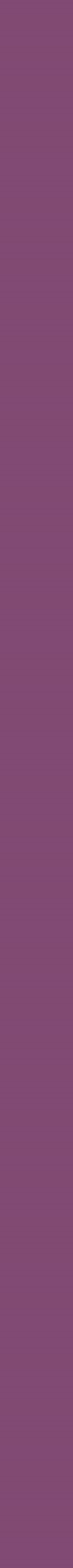 Pwy sy’n gyfrifol am gynnal eich hawliau?
Rhieni/gofalwyr
Athrawon ac ysgolion
Cynghorau a llywodraethau lleol
Sefydliadau gorfodi'r gyfraith
Y rheini sy’n gweithio gyda/dros blant
Llysoedd a’r system gyfreithiol
Chi!
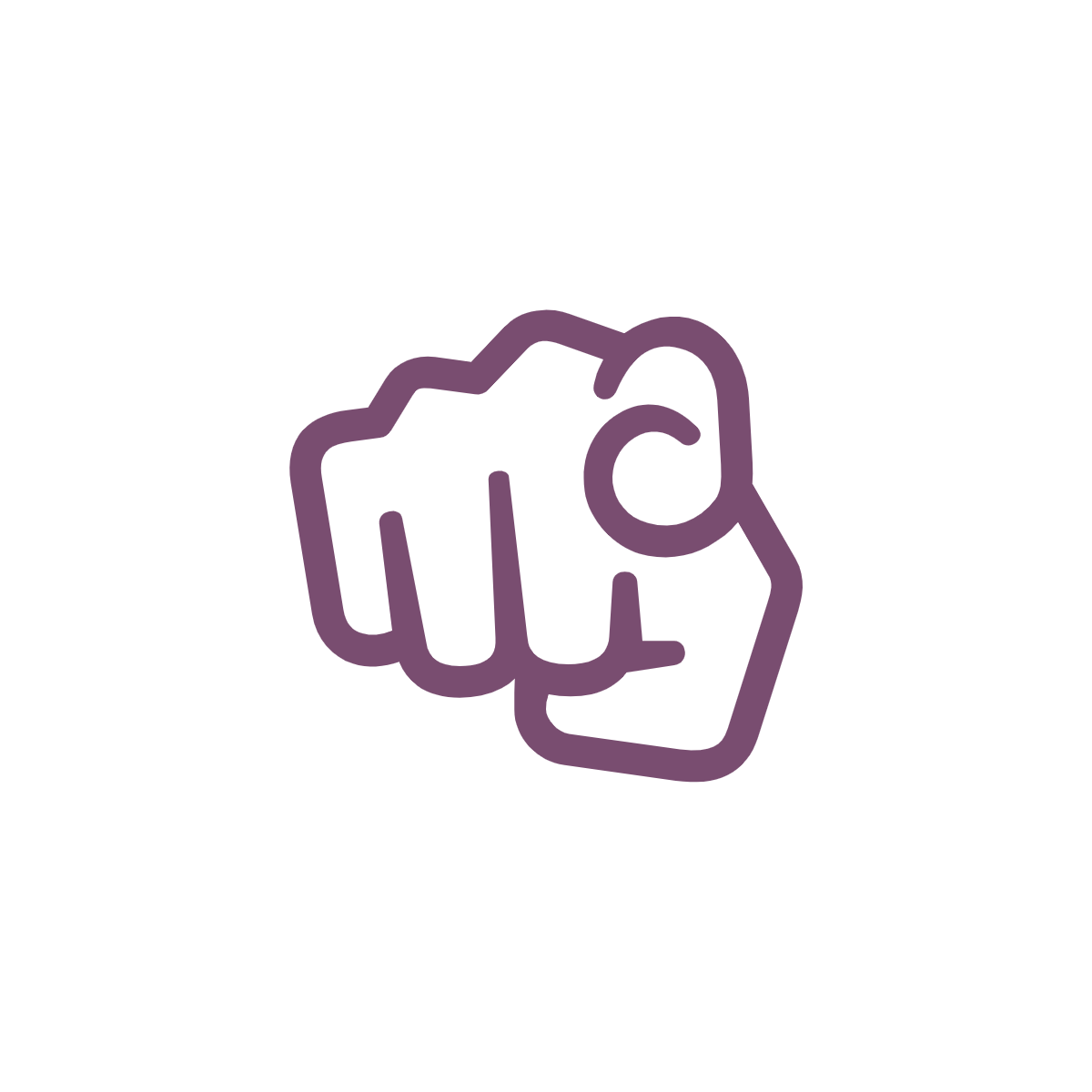 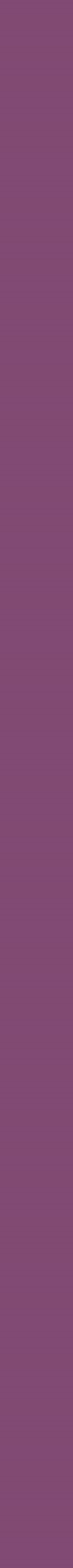 Beth yw eich hawliau ar-lein?
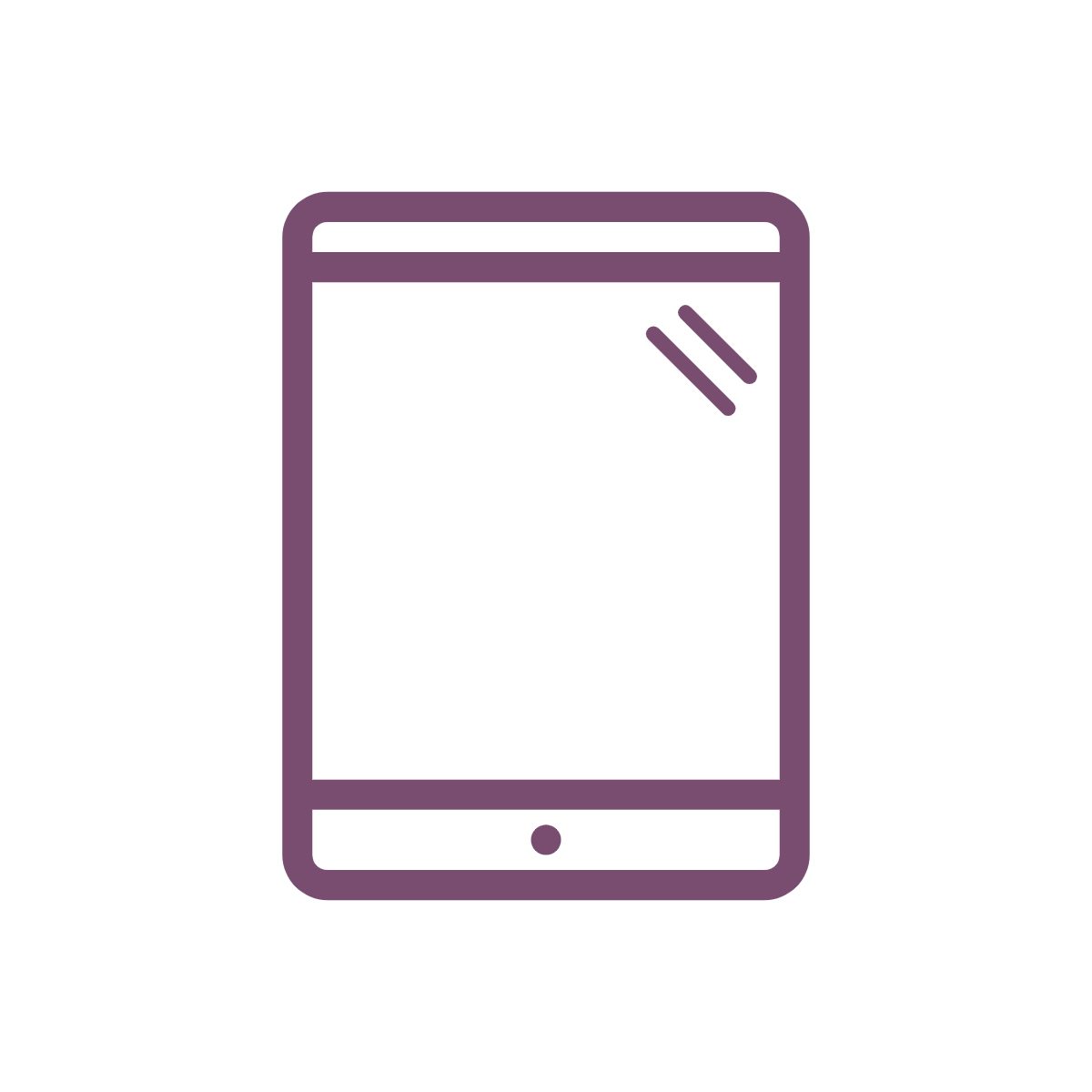 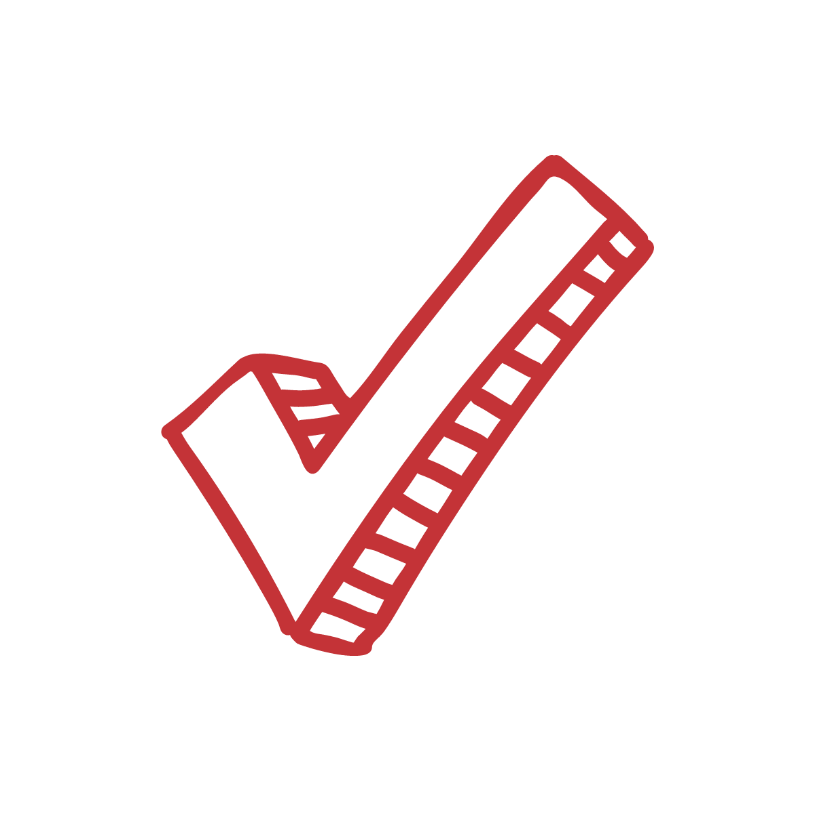 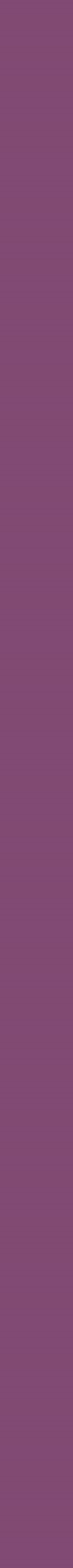 Beth yw eich hawliau ar-lein?
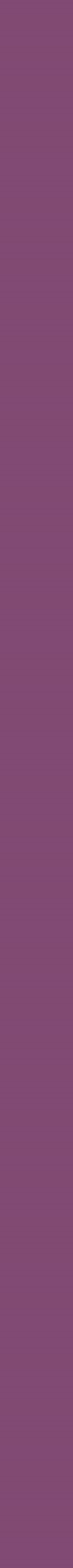 A yw pob hawl yn gyfartal ar-lein?
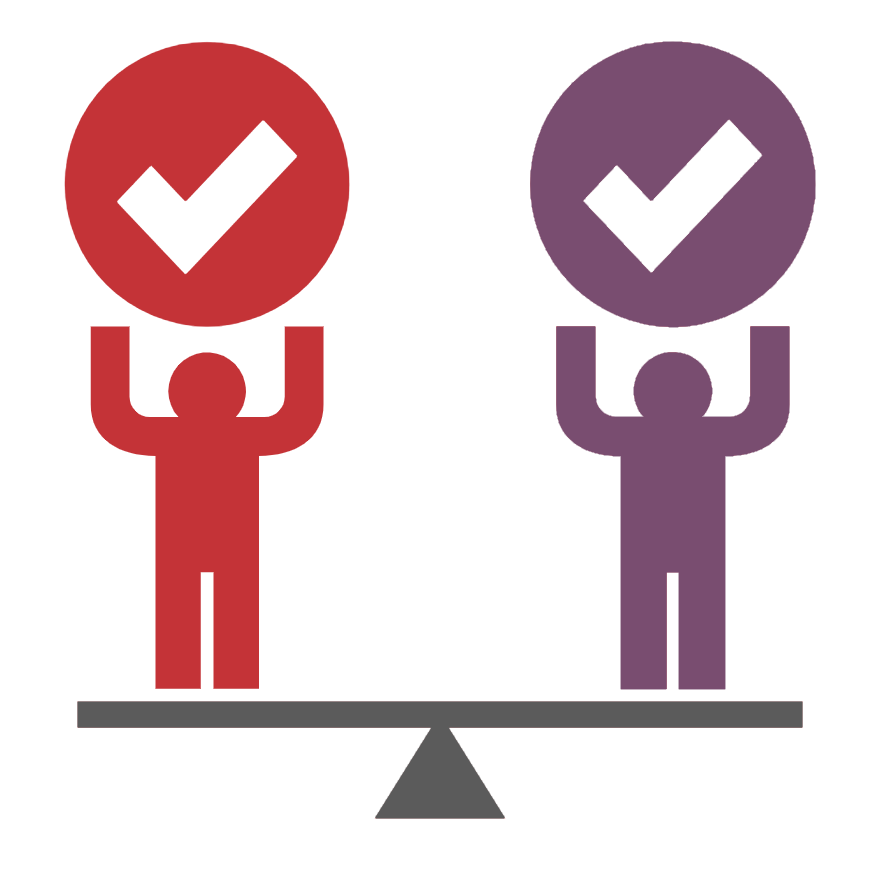 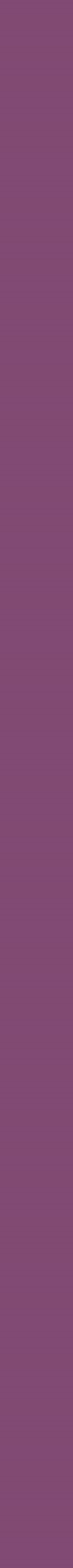 Senarios
1. Mae person yn postio’n ddienw ar-lein i wneud hwyl yn rheolaidd am ffigwr cyhoeddus uchel ei broffil nad yw’n ei hoffi.
2. Mae’r llywodraeth yn monitro gweithgarwch ar-lein plant i’w hatal rhag cael eu radicaleiddio.
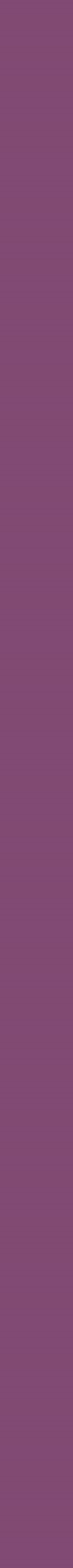 Senarios
4. Mae gan elusen ystafell sgwrsio ar-lein i gefnogi’r rheini sydd wedi cael eu cam-drin, ond mae’n mynnu bod defnyddwyr yn dweud pwy ydyn nhw er mwyn cael help.
3. Mae cwmni addysg yn cynnig cwrs hyfforddi am ddim 
i bobl ifanc ar-lein ond mae angen gwybodaeth bersonol fanwl er mwyn cofrestru.
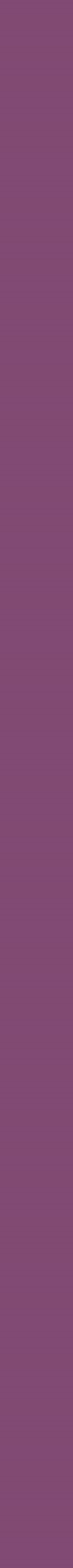 Senarios
6. Mae cyngor lleol 
yn holi pobl ifanc ynghylch sut i fynd i’r afael â newid yn yr hinsawdd, ond dim ond awgrymiadau dros 
e-bost y bydd yn eu derbyn.
5. Mae’r llywodraeth yn cyflwyno cyfyngiadau ar faint o amser y gallwch chi chwarae gemau ar-lein yn ystod yr wythnos.
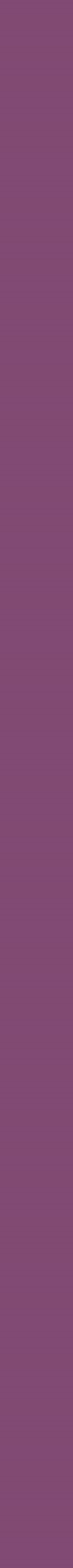 Senarios
7. Mae ap negeseua yn cyflwyno amgryptio o un pen i’r llall, er gwaethaf pryderon 
y gallai hyn gynyddu’r broses o rannu cynnwys anghyfreithlon.
8. Mae llwyfan gemau yn cael gwared ar y gallu i greu parti/grŵp gyda’ch ffrindiau oherwydd cynnydd yn nifer y chwaraewyr sy’n bwlio ar-lein.
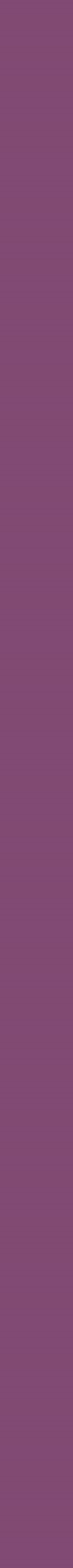 Pethau i’w hystyried
Rhyddid barn yn erbyn amddiffyn eraill rhag sylwadau niweidiol.
Pa ddeddfau a allai gael eu torri gan ymddygiad ar-lein?
Beth fydd yr effaith ar ddiogelwch os bydd mwy o breifatrwydd ar-lein?
A yw cyfyngu ar fynediad yn helpu i gyfyngu ar y risg o niwed?
Pa mor bell ddylai goruchwyliaeth genedlaethol fynd i ddiogelu dinasyddion ar-lein?
Beth yw manteision ac anfanteision bod yn ddienw ar-lein?
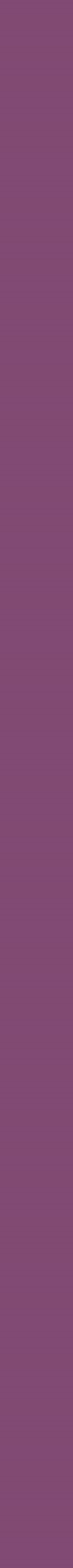 Nodiadau i athrawon
Os yw dysgwyr yn gweld y dasg hon yn heriol, mae’r tabl canlynol yn darparu Erthyglau a awgrymir sy’n berthnasol i bob senario. Gall dysgwyr ddefnyddio’r rhain fel man cychwyn i drafod y materion sy’n gallu codi ym mhob senario.
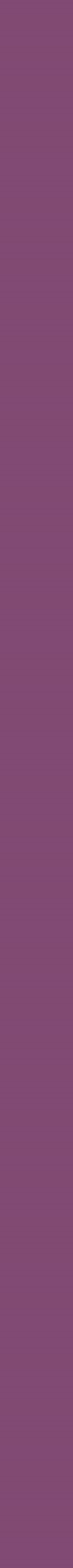 Beth allwch chi ei wneud os yw rhywun neu rywbeth wedi ymyrryd â’ch hawliau?
Rhoi gwybod i blatfform/gwasanaeth ar-lein.
Rhoi gwybod i’r heddlu (os oes trosedd wedi’i chyflawni).
Herio’n gadarnhaol neu dynnu sylw at ymarfer gwael neu esgeulus.
Rhoi gwybod i Gomisiynydd Plant Cymru (www.complantcymru.org.uk/amdanon-ni/ymchwiliadau-a-chyngor).
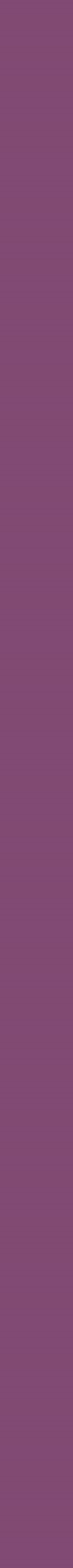 Cael help
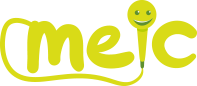 meiccymru.org
080880 23456
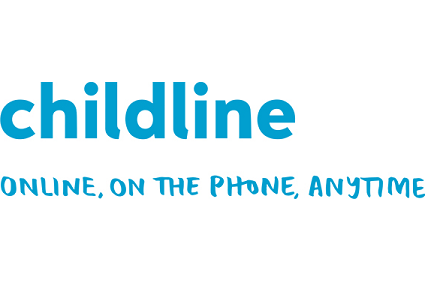 childline.org.uk
0800 1111
(Saesneg yn unig)